Διοίκηση γνώσης & οργανισμοί που μαθαίνουν
Γνώση
Γνώση είναι οι πληροφορίες που έχουν υποβληθεί σε επεξεργασία.

Αν οι πληροφορίες είναι δεδομένα με νόημα, τότε η γνώση είναι πληροφορία με επεξεργασία.
Γενικός ορισμός της γνώσης (Boisot, 1987)
Κρίσιμα χαρακτηριστικά της γνώσης:
Κωδικοποίηση 
Διάχυση

Προκύπτουν τέσσερις τύποι γνώσης: 
Ιδιόκτητη 
Προσωπική
Δημόσια
Κοινή Λογική
Οργανωσιακόςορισμός της γνώσης (Nonaka and Takeuchi, 1994, 1995)
Ρητή γνώση (explicit)-ό,τι μπορεί να τεκμηριωθεί, ανακληθεί και κωδικοποιηθεί, συχνά με τη χρήση της τεχνολογίας (π.χ. εγχειρίδια)

Άρρητη γνώση (tacit) –ό,τι υπάρχει στο μυαλό των μελών του οργανισμού
Μορφές γνώσης
Η ρητή (explicit) γνώση περιλαμβάνει τεχνικά ή ακαδημαϊκά δεδομένα (know-what), τα οποία μπορούν 
να διατυπωθούν σε επίσημη γλώσσα (εγχειρίδια, πατέντες, λογότυπους, μαθηματικούς τύπους) 
να κωδικοποιηθούν, 
να αποθηκευτούν (ηλεκτρονικά ή έντυπα μέσα) 
να διανεμηθούν (μέσο ποιοτικό, αξιόπιστων και ταχύτατων συστημάτων ΙΤ), 
να ενσωματωθούν μέσα στην επιχείρηση και 
να χρησιμοποιηθούν για την επίλυση παρόμοιων προβλημάτων ή για την μεταφορά σημαντικής και με δυνατότητα επαναχρησιμοποίησης γνώσης
Μορφές γνώσης
Η άρρητη (tacit) γνώση αποτελείται από τη νοοτροπία, τη νοημοσύνη, τις αξίες, τις αντιλήψεις και τις πεποιθήσεις των υπαλλήλων 

Στους περισσότερους οργανισμούς η άρρητη γνώση σπάνια μοιράζεται ή μεταδίδεται. 

Η άρρητη γνώση εμπεριέχεται επίσης στην κουλτούρα της επιχείρησης
Αλυσίδα ροής της γνώσης (Kakabadse et. al., 2003
Δεδομένα  -- Πληροφορία  -- Κατανόηση --Δράση --  Σοφία
Σχέσεις μεταξύ των βαθμίδων γνώσης (Kakabadse et. al., 2003).
Η αποτύπωση της γνώσης
Άρρητη         		Ρητή
Εξαρτώμενη από το άτομο









Εξαρτώμενη από ομάδα ή επιχείρηση
Δημιουργία γνώσης το μοντέλο SECI , (Nonaka and Toyama, 2003)
Οι 4 διαδοχικές μορφές μετασχηματισμού της γνώσης, η οποία μπορεί να παράγεται σε ατομικό, ομαδικό, οργανωσιακό και δια-οργανωσιακό επίπεδο, μέσα από την αλληλεπίδραση άρρητης και ρητής γνώσης είναι:

Η κοινωνικοποίηση
Η εξωτερίκευση
Ο συνδυασμός
Η εσωτερίκευση.
Διαδικασίες – πρακτικές  Διαχείρισης Γνώσης
Δημιουργία αξίας  μέσο γνώσης 

Προσέλκυση/Δημιουργία, κωδικοποίηση, πρόσβαση, μεταφορά, μοίρασμα

Εφαρμογή και μέτρηση
Τα στάδια εξέλιξης ενός οργανισμού διαχείρισης της γνώσης
Το νέο και το παλιό υπόδειγμα της διοίκησης των επιχειρήσεων αναφορικά με την διαχείριση Γνώσης
Διοίκηση της γνώσης
Η διοίκηση της γνώσης περιλαμβάνει τη συλλογή πληροφοριών και εμπειριών του οργανισμού έτσι ώστε να γίνει μέρος της τεχνογνωσίας και της εξειδίκευσης, με τρόπο που να μπορεί να συσσωρευθεί, διαμοιραστεί και αξιοποιηθεί από τους ικανούς εργαζόμενους στην προσπάθεια μεγιστοποίησης των ωφελειών για τον οργανισμό
Ο ρόλος της διοίκησης της γνώσης
Η διοίκηση της γνώσης:
υποστηρίζει την  βραχυπρόθεσμη επιχειρηματική λειτουργία 
διευκολύνει την υλοποίηση των μακροχρόνιων στρατηγικών στόχων
Στρατηγική θεώρηση της διοίκησης της γνώσης
Είναι στρατηγική εφόσον υποστηρίζει σε λειτουργικό επίπεδο διαδικασίες όπως:
τη δημιουργία
τη συγκέντρωση
την  κατανομή
τη  διάχυση 
την αξιοποίηση 
την πρόσβαση 
την προστασία
την αναπαραγωγή 
της γνώσης.
Άτομα και συστήματα στη διαχείριση της γνώσης
Άνθρωποι
Ομάδες γνώσης -πολυεπιστημονικές, διαλειτουργικές
Οργανισμός που μαθαίνει -ανάπτυξη προσωπικού / ομάδας / οργάνωσης
Εταιρικές Πρωτοβουλίες -Υπεύθυνος Γνώσης

Συστήματα
Βάσεις δεδομένων γνώσεων -εμπειρογνώμονες, βέλτιστες πρακτικές
Κέντρα γνώσης -κόμβοι της γνώσης
Υποδομή τεχνολογίας –Εσωτερικά δίκτυα , Διαχείριση εγγράφων
Ο κύκλος της γνώσης
Δημιουργία γνώσης
Ανάπτυξη γνώσης (συνδυασμός ρητής και άρρητης γνώσης)
Διάχυση γνώσης
Αξιοποίηση γνώσης
Συνεισφορά της διοίκησης της γνώσης
Επίλυση του προβλήματος της δαπάνης περισσότερου χρόνου για την εξεύρεση πληροφοριών από ό,τι πραγματικά χρειάζεται
Αύξηση της ορθότητας και σχετικότητας των πληροφοριών (τυποποίησης των διαδικασιών συλλογής και  επεξεργασίας, ενισχύοντας την αποτελεσματικότητα λήψης αποφάσεων) 
Διατήρηση της γνώσης όσων αποχωρούν από τον οργανισμό
Ανάλωση μόνο στη δημιουργία νέας γνώσης (όχι "επανεφεύρεσητου τροχού»)
Αύξηση της πρόσβασης των εργαζομένων σε συγκεκριμένες πληροφορίες που χρειάζονται
Πρόσθετα οφέλη της διοίκησης της γνώσης
Ενισχύει την καινοτομία ενθαρρύνοντας την ελεύθερη ροή ιδεών
Βελτιώνει την εξυπηρέτηση των «πελατών», εξορθολογίζοντας το χρόνο απόκρισης
Βελτιώνει τα ποσοστά διατήρησης των εργαζομένων, αναγνωρίζοντας την αξία των γνώσεών τους και ανταμείβοντας τους για αυτό
Βελτιώστε τις οργανωσιακές λειτουργίες
Ενισχύει την αποδοτικότητα του συστήματος
Η θεώρηση της γνώσης …
Παλαιά εξίσωση της γνώσης:
"Γνώση = Δύναμη (επομένως συσσωρεύστε τη).
Νέα εξίσωση γνώσης:
"Γνώση = Δύναμη (επομένως μοιραστείτε και πολλαπλασιάστε τη)
“Ο μέσος εργαζόμενος της  γνώσης ξοδεύει το ένα τέταρτο της ημέρας του αναζητώντας πληροφορίες.”
Kontzer, 2003, p. 2
Deming Profound Knowledge
The layout of profound knowledge appears in four parts, all related to each other: 

Appreciation for a system 

Knowledge about variation 

Theory of knowledge 

Psychology
Deming’s Profound Knowledge
Once the individual understands the system of profound knowledge, he will apply its principles in every kind of relationship with other people. 
    
    He will have a basis for judgment of his own decisions and for transformation of the organizations that he bel ongs to. The individual, once transformed, will: 

Set an example 

Be a good listener, but will not compromise 

Continually teach other people 

Help people to pull away from their current practice and beliefs and move into the new philosophy without a feeling of guilt about the past
Καλές πρακτικές
Η στρατηγική διαχείρισης της γνώσης πρέπει να

Αντικατοπτρίζει τους στόχους της ανώτατης διοίκησης
Ευθυγραμμίζεται με:
τις  προσδοκίες των πελατών
τα στρατηγικά πλεονεκτήματα
τις περιβαλλοντικές τάσεις
την οργανωτική δομή
αντιμετωπίζει τους τελικούς χρήστες ως πελάτες 
περιλαμβάνει κίνητρα και να υποστηρίζεται από τη διοίκηση
Ο οργανισμός που μαθαίνει
ΕΑΝ Ο ΡΥΘΜΟΣ ΤΗΣ ΑΛΛΑΓΗΣ ΣΤΟ ΕΞΩΤΕΡΙΚΟ ΠΕΡΙΒΑΛΛΟΝ ΥΠΕΡΒΑΙΝΕΙ ΤΟ ΡΥΘΜΟ ΤΗΣ ΑΛΛΑΓΗΣ ΣΤΟ ΕΣΩΤΕΡΙΚΟ, ΤΟ ΤΕΛΟΣ ΕΙΝΑΙ ΟΡΑΤΟ…
-JACK WELCH
ΜΑΘΗΣΗ:
Οποιαδήποτε σχετικά μόνιμη αλλαγή στη συμπεριφορά που συμβαίνει ως αποτέλεσμα της εμπειρίας.
ΟΡΓΑΝΙΣΜΟΣ ΠΟΥ ΜΑΘΑΙΝΕΙ:
Ένας οργανισμός που έχει αναπτύξει τη συνεχή ικανότητα προσαρμογής και αλλαγής.
Οργανωσιακή Μάθηση –Organizational Learning
Ο Miller (1996) ορίζει την οργανωσιακή μάθηση ως την απόκτηση γνώσης από τα άτομα και τις ομάδες, οι οποίοι είναι πρόθυμοι να την εφαρμόσουν στην εργασία τους για τη λήψη αποφάσεων και την επιρροή των άλλων, έτσι ώστε να επιτευχθεί η αποστολή του οργανισμού. 

Είναι χαρακτηριστικό ενός προσαρμόσιμου οργανισμού, δηλαδή ενός οργανισμού ο οποίος είναι ικανός να διαισθανθεί τις αλλαγές μέσω σημαδιών τόσο από το εσωτερικό, όσο και από το εξωτερικό περιβάλλον και να προσαρμοστεί αναλόγως.  Άλλωστε γι’ αυτό, η μάθηση είναι ένα στοιχείο-κλειδί για την ανάπτυξη και διατήρηση ανταγωνιστικού πλεονεκτήματος (Armstrong και Foley, 2003; Nonaka, 1991; Senge,1990).
Στυλ Μάθησης - Learning Styles
Το στυλ μάθησης καθορίζεται από τον τρόπο με τον οποίο συλλέγουμε πληροφορίες, τις ταξινομούμε και παίρνουμε αποφάσεις.  Το στυλ μάθησης σας γενικά αποτελείται απο τέσσερις ικανότητες Συνήθως όμως η μια από αυτές είναι η πιο ισχυρή και κυριαρχεί πάνω στις άλλες. 

Αισθήματα Συναισθήματα και αισθήματα μας οδηγούν στην απόφαση που θα πάρουμε και για το πως θα πορευτούμε. Τοποθετούμαστε και συμμετέχουμε με συναισθηματικό τρόπο σε όλες τις φάσεις της δουλειάς μας. 

Φαντασία  Χρησιμοποιούμε την φαντασία και την διαίσθηση μας καθώς παρατηρούμε και εκτελούμε εργασίες ή όταν σκεφτόμαστε πράγματα.  Προτιμάτε να σκέφτεστε και να γράφετε τις ιδέες σας. Αντιδράτε στις ιδέες των άλλων.

Σκέψη Αναλύεται τις ιδέες σας , τις τοποθετείτε ξεχωριστά και μετά τις βάζετε ξανά σε μια λογική σειρά. Χρησιμοποιείτε  πληροφορίες και σύμβολα για να σχεδιάσετε μοντέλα. 

Πράξη Μαθαίνετε μέσα από το πείραμα να λύνετε προβλήματα. Θέλετε να μαθαίνετε κατά την διάρκεια εκτέλεσης.
Στυλ Μάθησης - Learning Styles
Μάθηση με ενθουσιασμό - Enthusiastic learners 
Άτομα τα οποία είναι ενεργά και συμμετέχουν στην εκτέλεση και χρησιμοποιούν τα αισθήματα σαν οδηγό. 
Μάθηση με φαντασία - Imaginative learners 
Άτομα που στηρίζονται στην διαίσθηση υπερβολικά, αλλά όμως αρέσκονται να παρατηρούν πριν εκτελέσουν ένα έργο ή άρουν μια απόφαση. 
Πρακτική Μάθηση - Practical learners 
Άτομα τα οποία είναι και σκεπτόμενα αλλά και ενεργοί στην επίλυση προβλημάτων. 
Λογική Μάθηση - Logical learners 
Άτομα τα οποία είναι προσεκτικά, λογικά, με προκαθορισμένους τρόπους και τα οποία είναι επιρρεπή στην αποδοχή και υλοποίηση νέων ιδεών.
Άτομα με διαφορετικά στυλ μάθησης βλέπουν την διαδικασία μάθησης διαφορετικά. Όλοι χρησιμοποιούμε αυτά τα τέσσερα στυλ μάθησης αλλά κάθε άτομο τα προσαρμόζει ανάλογα.
Σχήμα : Η σχέση της οργανωσιακής μάθησης, της οργανωσιακής γνώσης, της διαχείρισης γνώσης και οργανισμού μάθησης (Easterby-Smith και Lyles, 2003).
Διαδικασία
Process
Οργανωσιακή μάθηση
Organizational Learning
Οργανισμός Μάθησης
Learning Organization
Θεωρία
Theory
Πρακτική
Practice
Διαχείριση Γνώσης
Knowledge Management
Οργανωσιακή Γνώση
Organizational Knowledge
Περιεχόμενο
Content
Οργανισμός μάθησης (Learning Organization- L.O.)
Η οργανωσιακή μάθηση αντιπροσωπεύει μια δυναμική συνέργεια ανάμεσα σε άτομα, δράσεις, σύμβολα και διαδικασίες μέσα σε έναν οργανισμό (Schwandt και Marquardt, 2000). 

Ο Senge (1990) περιγράφει τον οργανισμό που μαθαίνει, ως έναν οργανισμό, στον οποίο τα άτομα συνεχώς διευρύνουν την ικανότητα να δημιουργούν αποτελέσματα που πραγματικά επιθυμούν και ο οργανισμός να δημιουργεί το μέλλον του. Σε αυτόν τον οργανισμό, τα άτομα μαθαίνουν συνεχώς να μαθαίνουν.
Χαρακτηριστικά ενός οργανισμού που μαθαίνει (1/2)
Υπάρχει κοινό όραμα στο οποίο συμφωνούν όλα τα μέλη του οργανισμού.
Τα άτομα απομακρύνονται από τους παλιούς τρόπους σκέψης τους και τις συνήθεις ρουτίνες που χρησιμοποιούν για την επίλυση προβλημάτων ή για να κάνουν τη δουλειά τους.
Τα άτομα σκέφτονται όλες τις οργανωσιακές διαδικασίες, τις δραστηριότητες, τις λειτουργίες και τις αλληλεπιδράσεις τους με το περιβάλλον ως μέρος ενός συστήματος αλληλεξαρτήσεων.
Χαρακτηριστικά ενός οργανισμού που μαθαίνει (2/2)
Τα άτομα επικοινωνούν ανοιχτά μεταξύ τους (σε κάθετο και οριζόντιο επίπεδο), χωρίς φόβο κριτικής ή τιμωρίας.
Οι άνθρωποι υποβαθμίζουν το προσωπικό τους συμφέρον και τα επιμέρους συμφέροντα του οργανισμού, προκειμένου να συνεργαστούν για να επιτύχουν το κοινό όραμα του οργανισμού.
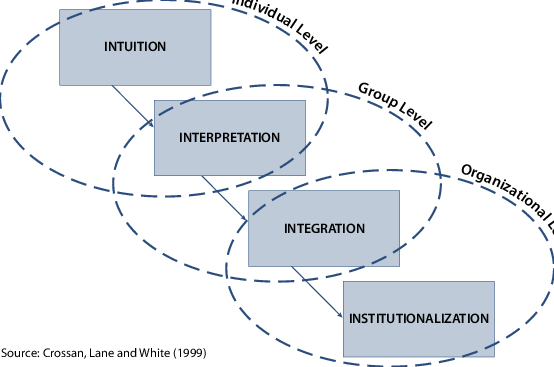 Οργανισμός που μαθαίνει, γνώση & αλλαγή
Σύμφωνα με τη θεωρία της οργανωσιακής ανάπτυξης,ένας οργανισμός που μαθαίνει,προσαρμόζεται. Η αξιοποίηση της γνώσης μπορεί να οδηγήσει σε αλλαγές…
Κομβικός ο ρόλος:
Της διοίκησης
Των χαρακτηριστικών του οργανισμού
Της οργανωσιακή ςκουλτούρας
Των «πελατών» και του εξωτερικού περιβάλλοντος
Learning organization Senge versus Garvin
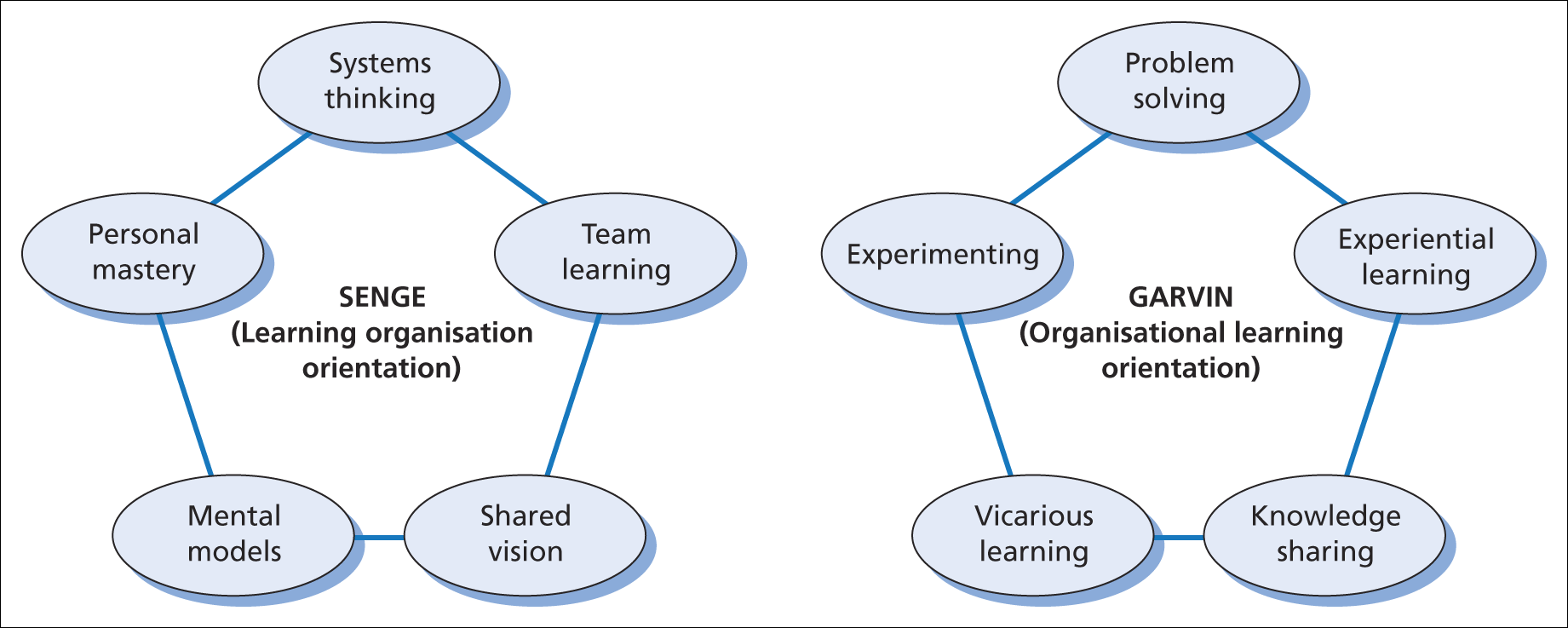 Figure 6.1  The learning organisation (Garvin 1993; Senge 1990)